ДЕТСКА ГРАДИНА “РАДОСТ”, ГР.СВИЩОВ
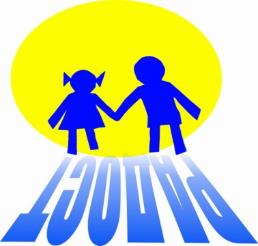 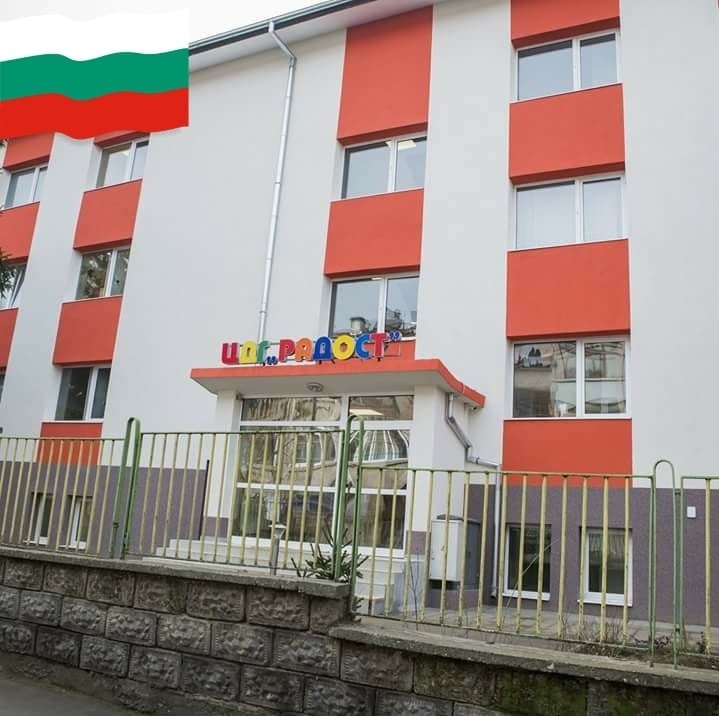 Детска градина „Радост“ се помещава в прекрасна, наскоро реновирана сграда с прилежащ към нея просторен двор с шест обновени и обезопасени площадки за игра, спортна площадка, опитно поле, зелени площи.
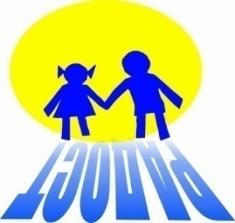 Високо квалифициран педагогически екип, логопед, психолог, две медицински сестри и отлично обучен непедагогически персонал, всеотдайно се грижат за отглеждането, възпитанието и обучението на 134 деца, разпределени в шест възрастови групи.
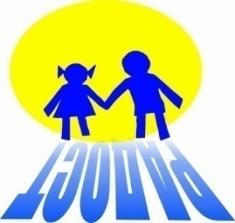 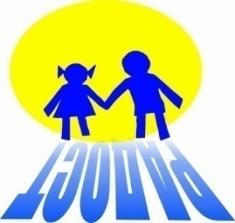 Учебно-възпитателният процес в детската градина е обезпечен със съвременни, модерни технологични средства, кътове за игри и материали. Просторен, добре оборудван физкултурен салон и закрит плувен басейн осигуряват отлична база за ежедневни закалителни процедури и спорт.
В дг “радост” се провеждат дейности по избор :йога, народни танци, монтесори и английски език
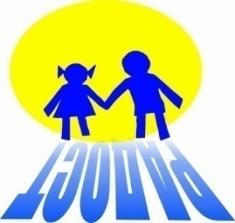 През тази учебна година в детската градина тематичната проверка е “съвременни тенденции в обучението на децата от предучилищна възраст по екология”.
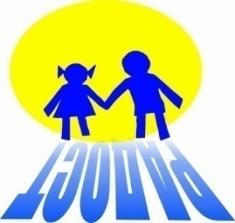 Педагогическа практика “утринна приказка” в дг “радост”
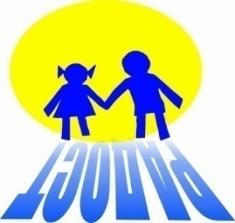 Учебна ЕВАКУАЦИЯ-ИНТЕРЕСНО И ПОЛЕЗНО
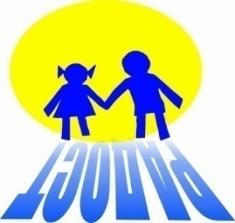 ГОСТИ В ДЕТСКАТА ГРАДИНА ПО ПРОЕКТ НА ЕРАЗЪМ
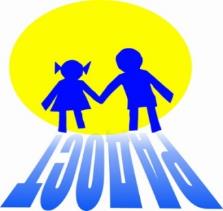 “ЕСЕННА МАГИЯ” В ДЕТСКАТА ГРАДИНА
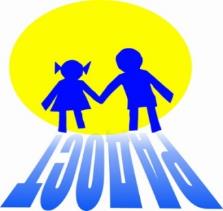 КУЛИНАРЕН КОНКУРС “СПЕЦИАЛИТЕТА НА ТАТИ”
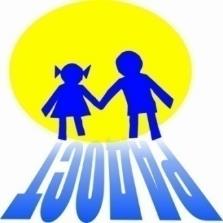 КОЛЕДНО ВЪЛШЕБСТВО
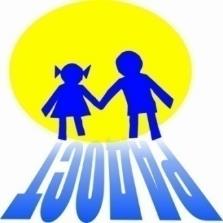 КОЛЕДЕН БАЗАР
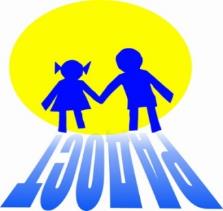 29. 02. 2020Г.- ДЕН НА ПОДАРЪЦИТЕ ПОД НАСЛОВ “ДЕНЯТ ЗА НАс Е ПОДАРЕН, НЕКА ВСЕКИ Е ДАРЕН!”
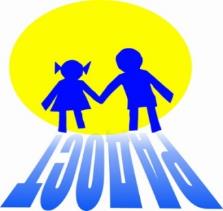 БАБА МАРТА БЪРЗАЛА, МАРТЕНИЧКИ ВЪРЗАЛА!
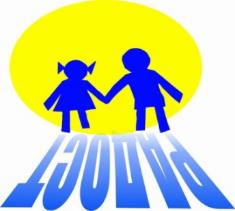 ОТБЕЛЯЗВАНЕ НА НАЦИОНАЛНИЯ ПРАЗНИК НА БЪЛГАРИЯ - 3 МАРТ
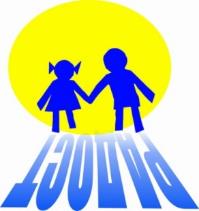 ШЕСТВИЕ ПО повод 3 МАРТ
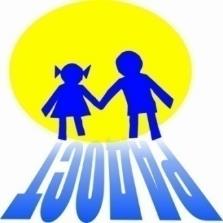 ДИ -1, 
ТЕМА: ПЛОДОВЕ И ЗЕЛЕНЧУЦИ,
ОН: ОС
ГРУПА “ЗВЕЗДИЧКИ”
ЗАДАЧИ: ОБСЛЕДВА , СРАВНЯВА, ПОДРЕЖДА И КЛАСИФИЦИРА ПЛОДОВЕ И ЗЕЛЕНЧУЦИ.

ДИ -2,
 ТЕМА: КЪЩИТЕ НА ХОРАТА ПО СВЕТА,
ОН: ОС
ГРУПА “ЗВЕЗДИЧКИ”,
ЗАДАЧИ: РАЗПОЗНАВА, ОПИСВА И СРАВНЯВА ДОМОВЕТА НА ХОРАТА ПО СВЕТА.
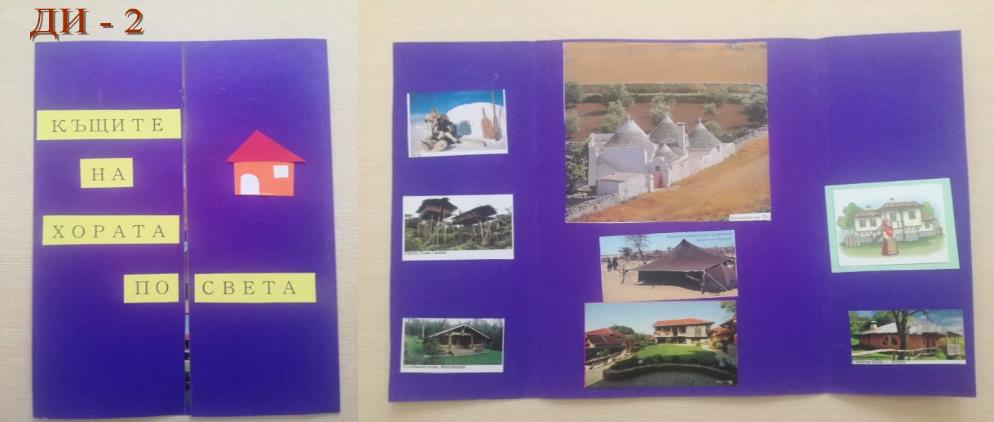 Учебни материали и пособия, изработени от педагогичесКите специалисти в детската градина
ДИ – 3, 
ТЕМА: СВЕТОФАРЪТ  Е НАШ ПРИЯТЕЛ
ОН – 0С,
ГРУПА “ЗВЕЗДИЧКИ”
ЗАДАЧИ: ОБЛАДЯВАНЕ НА МОДЕЛИ ЗА БЕЗОПАСНО ПОВЕДЕНИЕ НА ПЪТЯ.



ДИ – 4,
 ТЕМА: МОЯТ РОДЕН ГРАД,
ОН – ОС
ГРУПА “ЗВЕЗДИЧКИ”,
ЗАДАЧИ:  ОБОГАТЯВАНЕ ПРЕДСТАВИТЕ ЗА ЗАБЕЛЕЖИТЕЛНОСТИТС НА РОДНИЯ ГРАД, ЧРЕЗ СГЛОБЯВАНЕ НА ПЪЗЕЛ.
Учебни материали и пособия, изработени от педагогичесКите специалисти в детската градина
ДИ – 5, 
ТЕМА: ДОВЪРШИ КАРТИНКАТА,
ОН – ИИ,
ГРУПА  “ЗВЕЗДИЧКИ”,
ЗАДАЧИ : ЧРЕЗ МОДЕЛИРАНЕ ДОВЪРШВА КАРТИНКАТА.


ДИ – 6, 
ТЕМА: ГЕОМЕТРИЧНА КОМПОЗИЦИЯ,
ОН – МАТЕМАТИКА,
ГРУПА “ЗВЕЗДИЧКИ”,
ЗАДАЧИ: ПО ОБРАЗЕЦ ПОДРЕЖДАНЕ НА КАРТИНКА ОТ ГЕОМЕТРИЧНИ ФИГУРИ.
Учебни материали и пособия, изработени от педагогичесКите специалисти в детската градина
ДИ – 7,
ТЕМА: ПЪТНИ ЗНАЦИ,
ОН – ОС,
ГРУПА “СЛЪНЧИЦЕ”,
ЗАДАЧИ: ПРЕСЪЗДАВА ВИДА НА ПЪТНИТЕ ЗНАЦИ, ЧРЕЗ СГЛОБЯВАНЕ НА ПРИНЦИПА НА ПЪЗЕЛ.

ДИ – 8,
ТЕМА: ЧУДНИТЕ ФИГУРКИ,
ОН – МАТЕМАТИКА,
ГРУПА “СЛЪНЧИЦЕ”,
ЗАДАЧИ: ОТ ОТДЕЛНИ ЧАСТИ ДА СЕ ПОДРЕДИ АПЛИКИРАНАТА ФИГУРА.
Учебни материали и пособия, изработени от педагогичесКите специалисти в детската градина
ДИ – 9,
ТЕМА: КАКВО Е НУЖНО?
ОН – ОС,
ГРУПА “СЛЪНЧИЦЕ”,
ЗАДАЧИ: ОТКРИВА НЕОБХОДИМИТЕ ИНСТРУМЕНТИ И ПОСОБИЯ ЗА СЪОТВЕТНАТА ПРОФЕСИЯ.
Учебни материали и пособия, изработени от педагогичесКите специалисти в детската градина
ДИ – 10,
ТЕМА: НА УЛИЦАТА В БЕЗОПАСНОСТ,
ОН – ОС,
ГРУПА “СЛЪНЧИЦЕ”,
ЗАДАЧИ:  ОБОГАТЯВАНЕ ПРЕДСТАВИ ТЕ ЗА УЧАСТНИЦИТЕ В ДВИЖЕНИЕТО, СВЕТЛИНИ НА СВЕТОФАРА И СЪДЪРЖАНИЕ НА ДОСТЪПНИ ПЪТНИ ЗНАЦИ.

ДИ – 11,
ТЕМА: УЧА ИГРАЕЙКО, ЖИВЕЯ ЗНАЕЙКИ,
ОН – ОС,
ГРУПА: “ДЕТЕЛИНИ”,
ЗАДАЧИ:УПРАЖНЯВАНЕ ПРАВИЛАТА ЗА БЕЗОПАСНО ДВИЖЕНИЕ НА УЛИЦАТА.
Учебни материали и пособия, изработени от педагогичесКите специалисти в детската градина
ДИ – 12,
ТЕМА: ПОЛЕЗНО И ВРЕДНО,
ОН – ОС,
ГРУПА “СЛЪНЧИЦЕ”
ЗАДАЧИ: ОТКРИВА КАРТИТЕ С ПОЛЕЗНОТО И ВРЕДНОТО ЗА ЗДРАВЕТО НА ЧОВЕКА И ГИ  ГРУПИРА

ДИ – 13,
ТЕМА: АЗ ОБИЧАМ БЪЛГАРИЯ,
ОН – ОС,
ГРУПА “СЛЪНЧИЦЕ”,
ЗАДАЧИ: ПАЗНАВА ЗАБЕЛЕЖИТЕЛНОСТИТЕ НА БЪЛГАРИЯ И ГИ ПОДРЕЖДА НА СЪОТВЕТНОТО МЯСТО.
Учебни материали и пособия, изработени от педагогичесКите специалисти в детската градина
ДИ – 14,
ТЕМА:ПОЗНАВАМЕ ПРАВИЛАТА ЗА УЛИЧНО ДВИЖЕНИЕ
ОН – ОС,
ГРУПА “ПАЛАВНИЦИ”,
ЗАДАЧИ:  ПРАКТИЧЕСКО УПРАЖНЕНИЕ НА УСВОЕНИТЕ ПРАВИЛА ЗА БЕЗОПАСНО ПОВЕДЕНИЕ НА УЛИЦАТА.
Учебни материали и пособия, изработени от педагогичесКите специалисти в детската градина
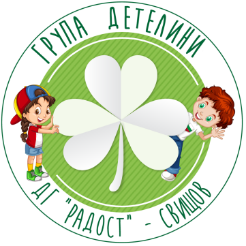 В националната седмица на четенето гости четоха приказки на децата от група “детелини”
Засаждане на семена в група “детелини”
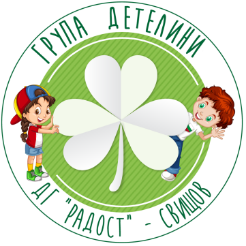 Работилница ЗА МАРТЕНИЦИ с мама и тати В ГРУПА “ДЕТЕЛИНИ”
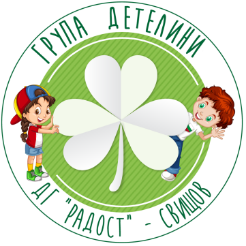 Поздрав за мама
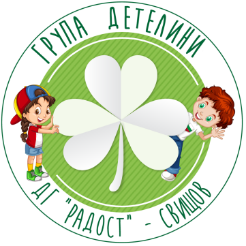 Интересно дистанционно забавление
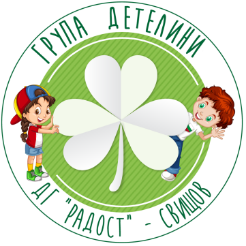 в извънредното положение С  любимите книжки
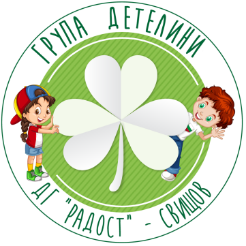 Много дистанционни занимания
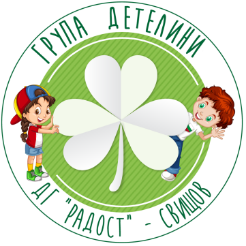 В IБ група “палавници”- седмица на бащата
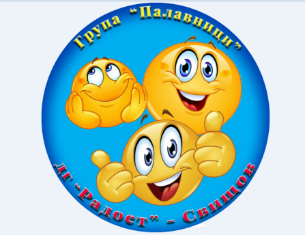 Игрите монтесори са най - забавни в група “палавници”
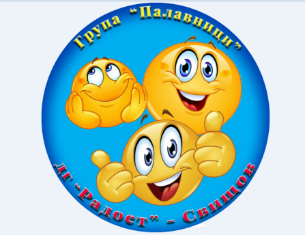 Засаждане на семена от най-малките деЦА В ДЕТСКАТА ГРАДИНА  ОТ  група “палавници”
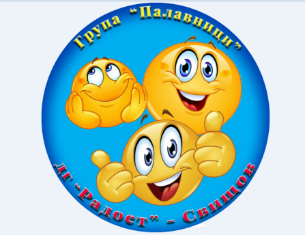 Танцуването на балет Е ЗАБАВНО в груПа “палавници”
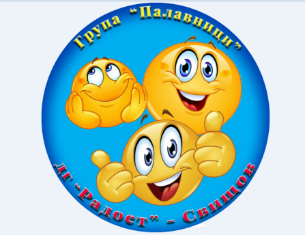 Лесно и забавно е ИЗРАБОТВАНЕТО на мартенички с мама В ГРУПА “ПАЛАВНИЦИ”
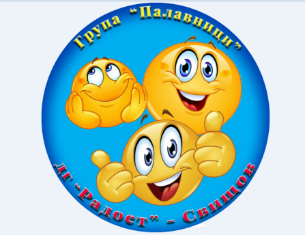 С много обич за мама в група “палавници”
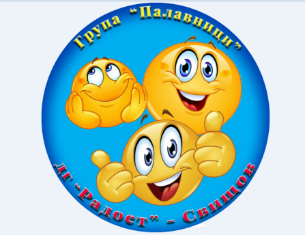 Малките палавници се забавляват в извънредното положение
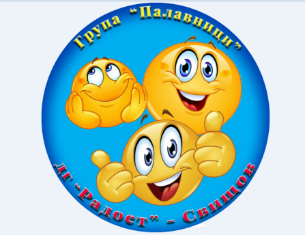 Приказки за лека нощ с тати Във ii а група “звездички”
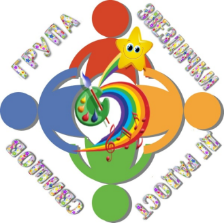 Ден на християнското семейство в група “звездички”
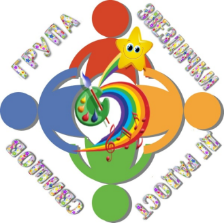 Участие на група “звездички” в кулинарния конкурс “специалитета на тати”
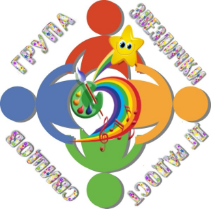 Спортуваме с мама и тати в група “звездички”
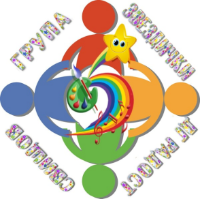 Да посадим семенца в група в    “звездички”
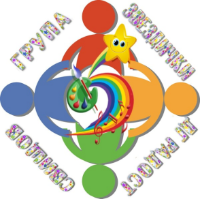 И група “звездички” се обучават дистанционно
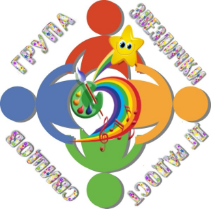 деца и родители от iiб група “слънчице” дават добър пример
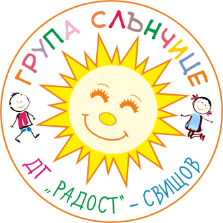 Първата есенна разходка на група  “слънчице” на тема “на улицата в безопасност”
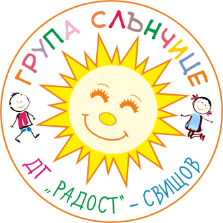 полезно наблюдение на група “слънчице” в пожарната служба, спешна помощ и полицията
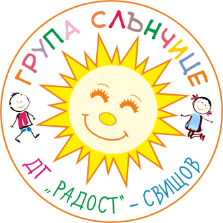 децата от група “слънчице” на гости в библиотеката към читалището
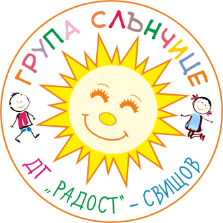 Запознаване с професията на тати в група “слънчице” през седмицата на бащата
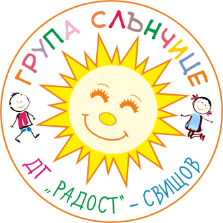 Засаждане на градинка от децата на група “слънчице”, която радва с много красота
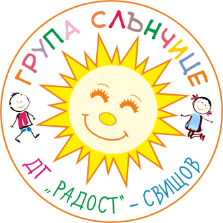 малките еколози от група “слънчице” си посадиха гора
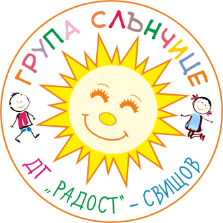 Денят на християнското семейство отбелязан със забавна кулинарна надпревара в група “слънчице”
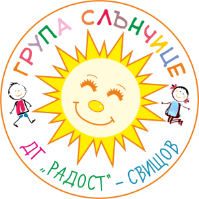 Участие на група “слънчице” с танц “РОЖДЕСТВО” НА КОЛЕДЕН КОНЦЕРТ
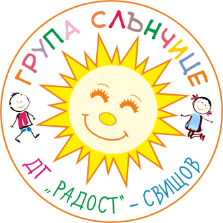 БАБОМАРТЕНСКА РАБОТИЛНИЦА С МАМА И БАБА в група “слънчице”
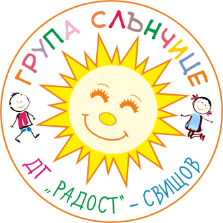 И ВКЪЩИ СЕ ОБУЧАВАт децата от група “СЛЪНЧИЦЕ” В ИЗЪНРЕДНОТО ПОЛОЖЕНИЕ
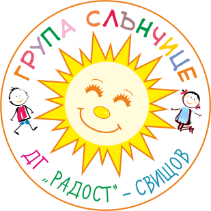 ВКЪЩИ СЕ СПРАВЯТ С РАЗЛИЧНИ ЗАДАЧИ ДЕЦАТА ОТ ГРУПА “СЛЪНЧИЦЕ”
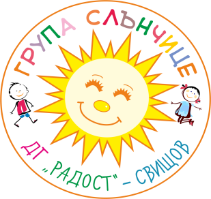 В III група “пчелички” мама чете приказка в седмицата на четенето
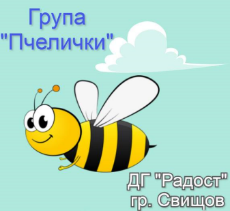 Децата от група “пчелички” в седмицата на четенето на посещение в соу  “цветан радославов”
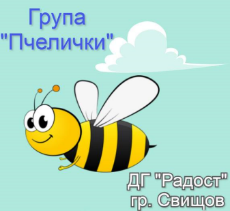 Забавно преживяване в седмицата на бащата в група “пчелички”
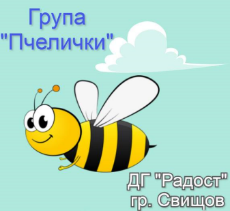 ЗАСЖДАНЕ НА семена ОТ децата в група “пчелички”
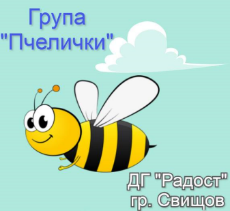 Играейки децата от група “пчелички” опознават приРодата
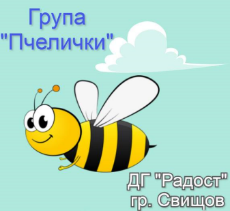 Приготвено с много желание всичко е вкусно В ГРУПА “ПЧЕЛИЧКИ”
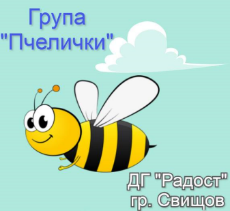 Бабомартенска работилница с мама в група “пчелички”
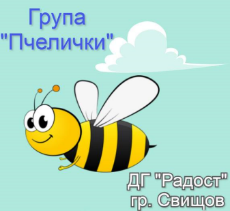 Поздравителен концерт от IV група “бамби” към гости в дг “радост” по проект на еразъм
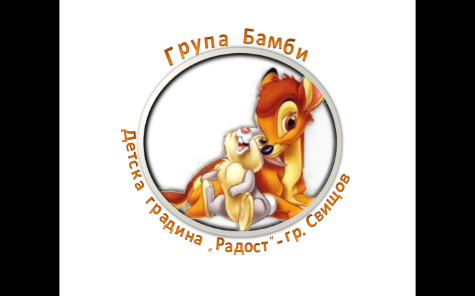 Игри с татковците в група “бамби” В сЕдмицата на бащата
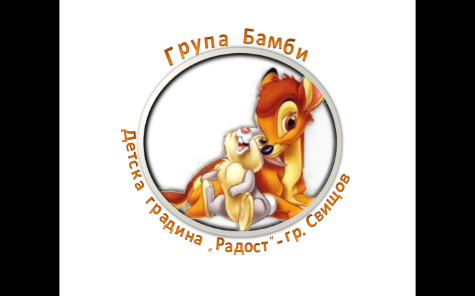 Участие на група “бамби” в новогодишния концерт на община свищов
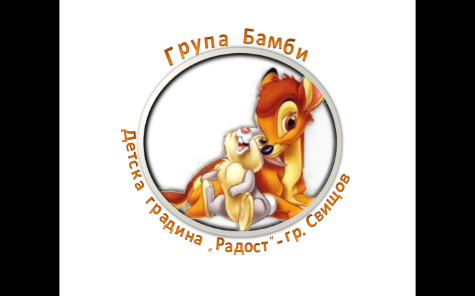 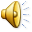 Празничен поздрав по повод 3 март от група “бамби”
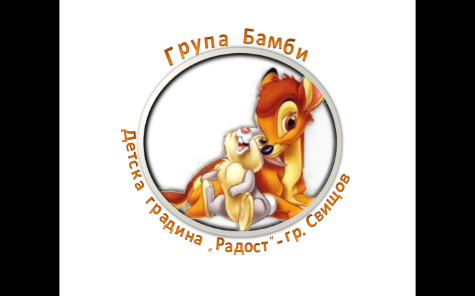 Забавно и ИНРЕРЕСНО в извънредното положение ЗА ДЕЦАТА ОТ ГРУПА “БАМБИ”
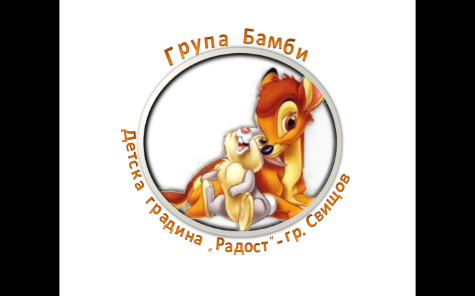 От сръчните ръчички на децата от група “бамби” в извънредното положение
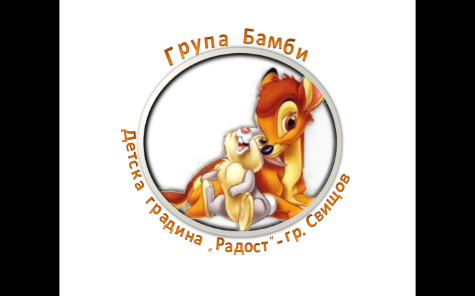 Отбелязване деня на земята и в извънредното положение от децата на група “бамби”
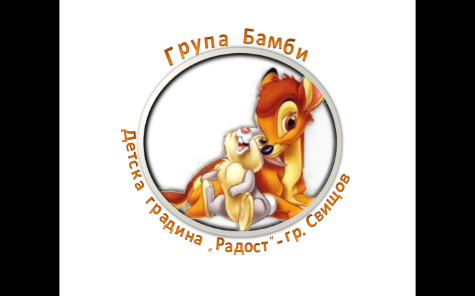 Векикден на група “бамби”
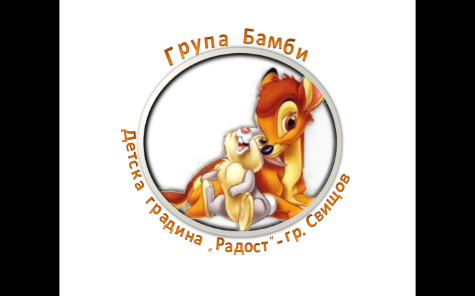